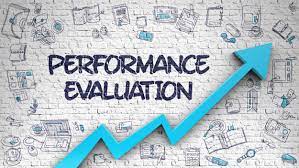 Eperformance
Eperformance Module
WHAT IS IT?
Self-Service evaluation management application for managers and employees housed within OneUSG HCM system.
Launching January 2022.
Training: December 2021 & January 2022 (TBD)

WHAT’S DIFFERENT?
Five Point Standardized Rating Scale
Option of nominating or adding additional evaluators to provide input.
Optional mid-year checkpoints to facilitate discussion.
Additional sections for goals, USG core values and institutional values.
Eperformance sections
Behavior Anchored rating scale
ePerformance Evaluation
process review
Step 1:  Log into OneUSG. Choose Team Performance Tile.
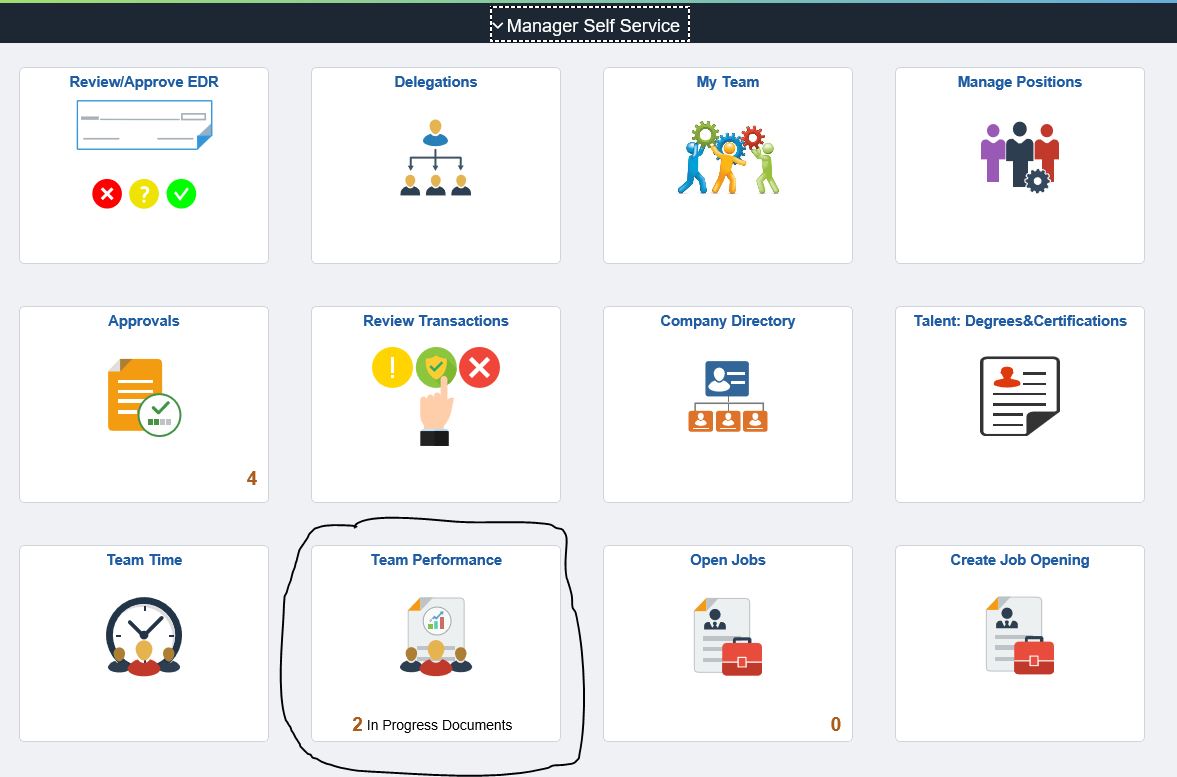 Step 2:  Under “Current Documents”, choose the team member you will be evaluating.
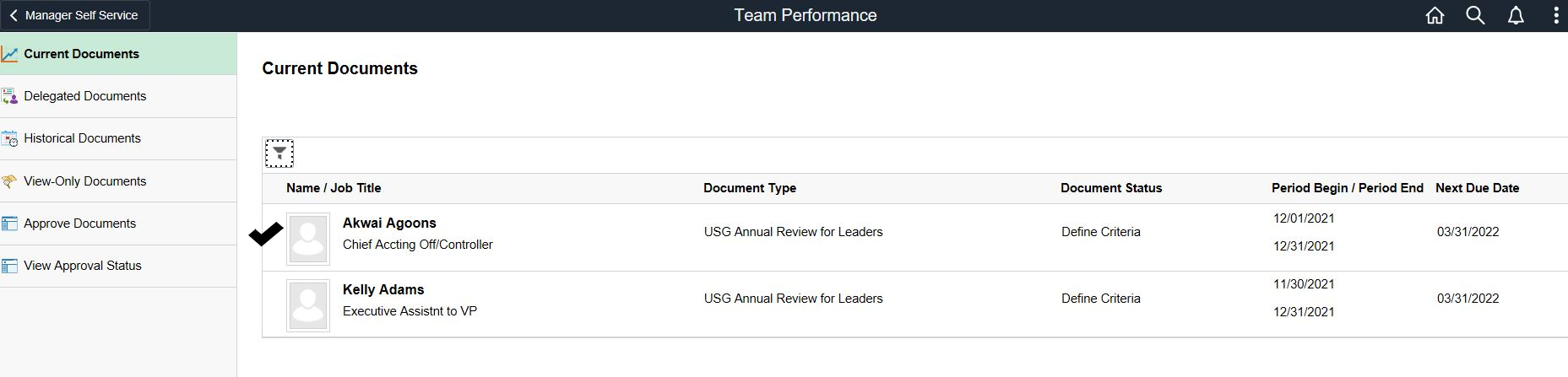 Step 3: Define Criteria.
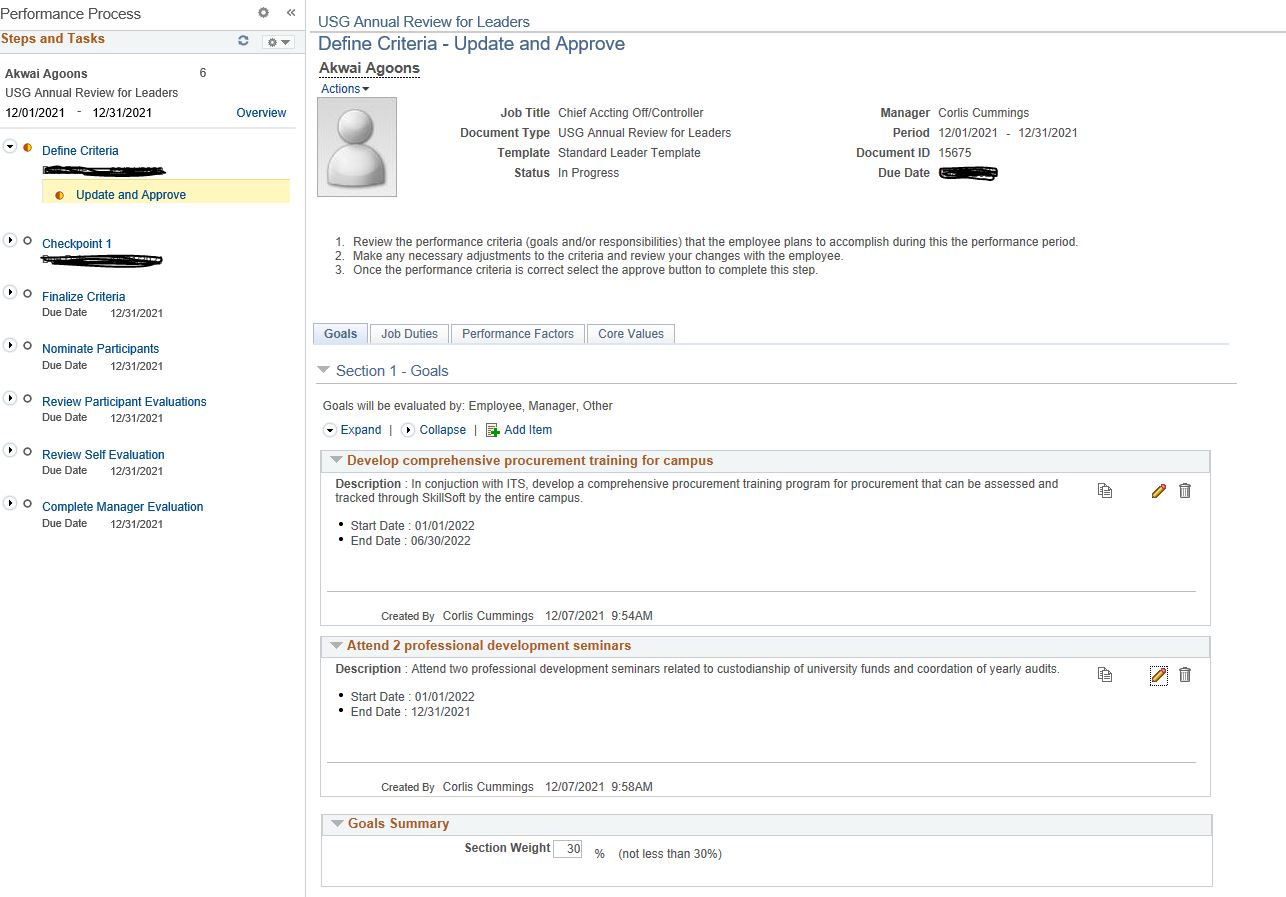 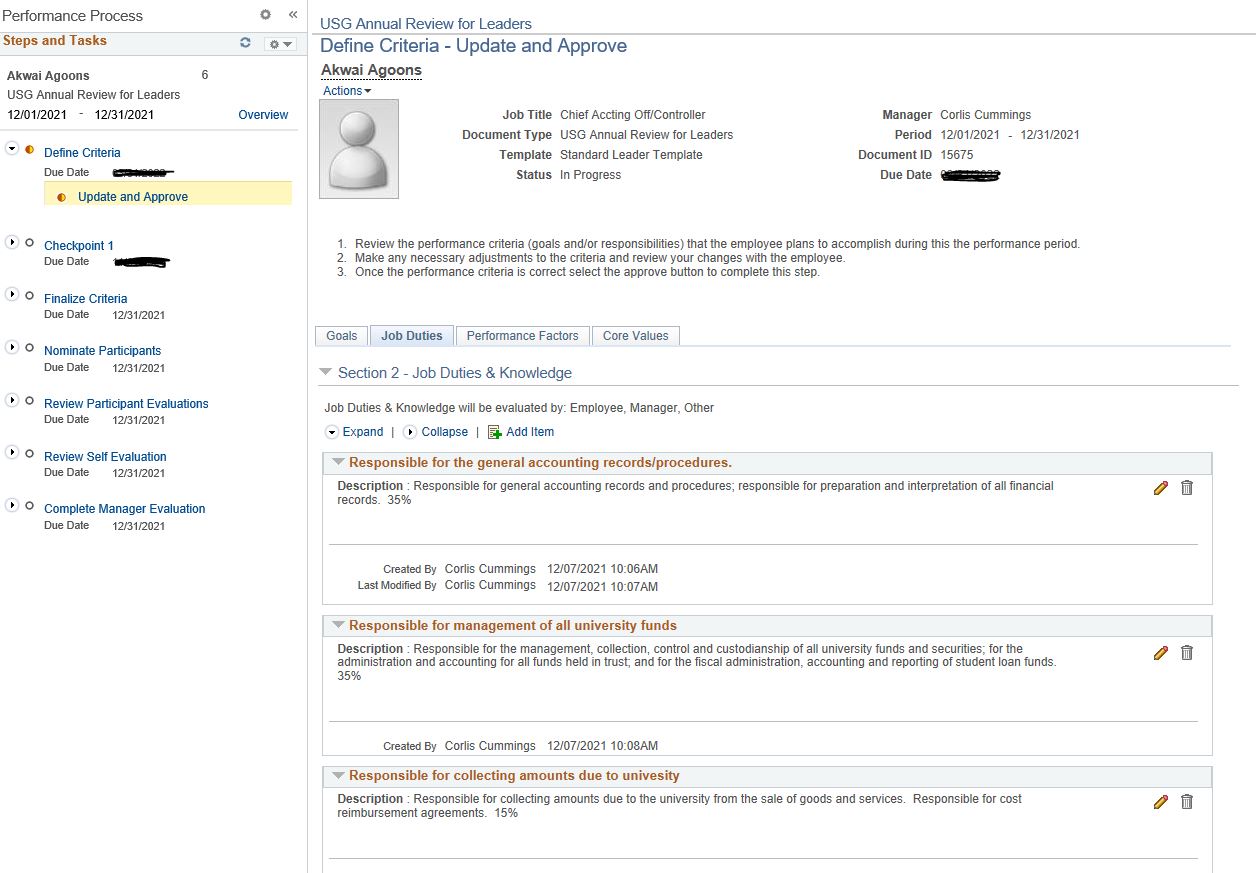 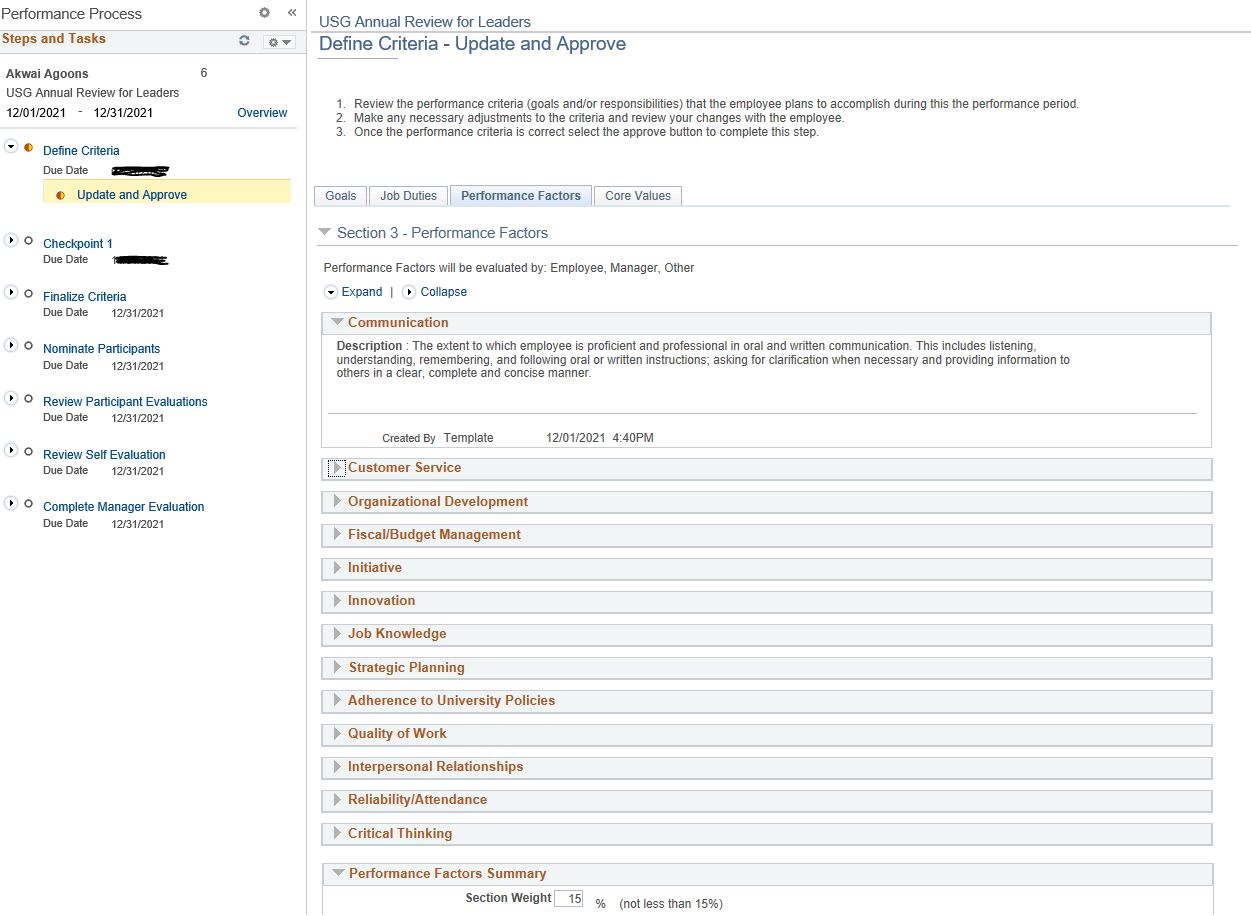 Step 4:  Confirm Criteria
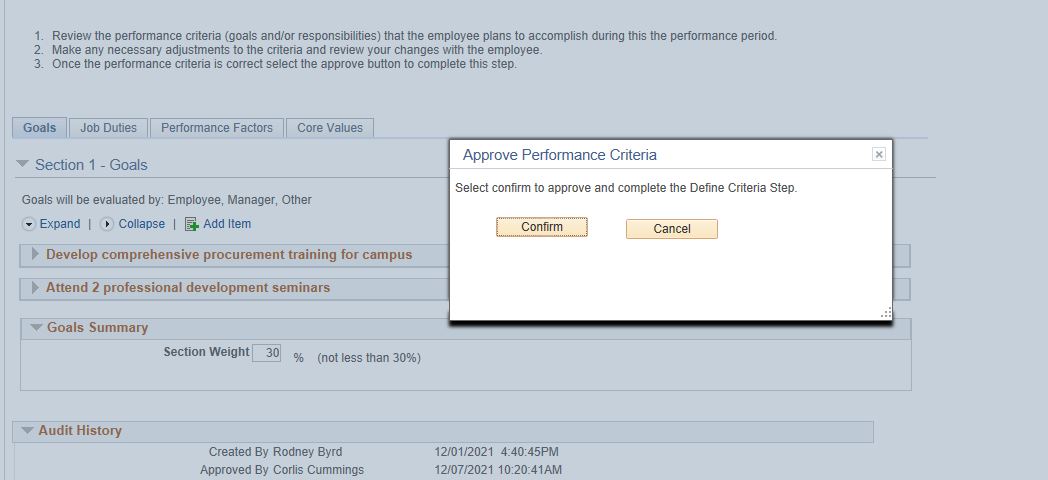 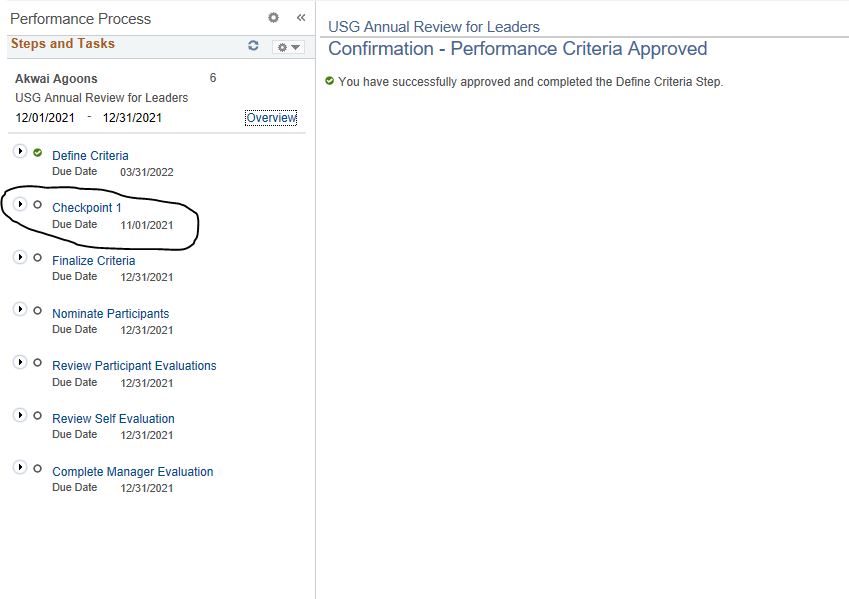 Step 5: Choose “Skip Checkpoint” from top menu.
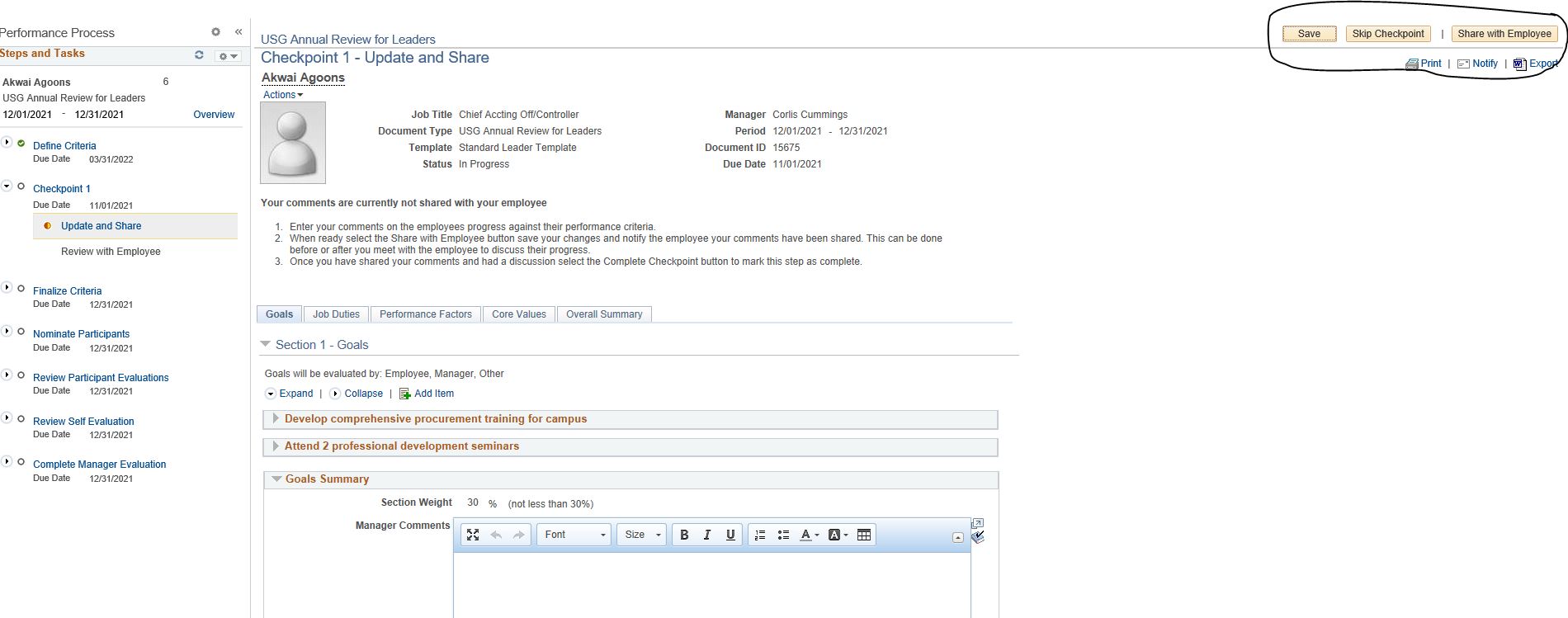 Step 6:  Click Finalize Criteria. Choose “Complete” from top menu.
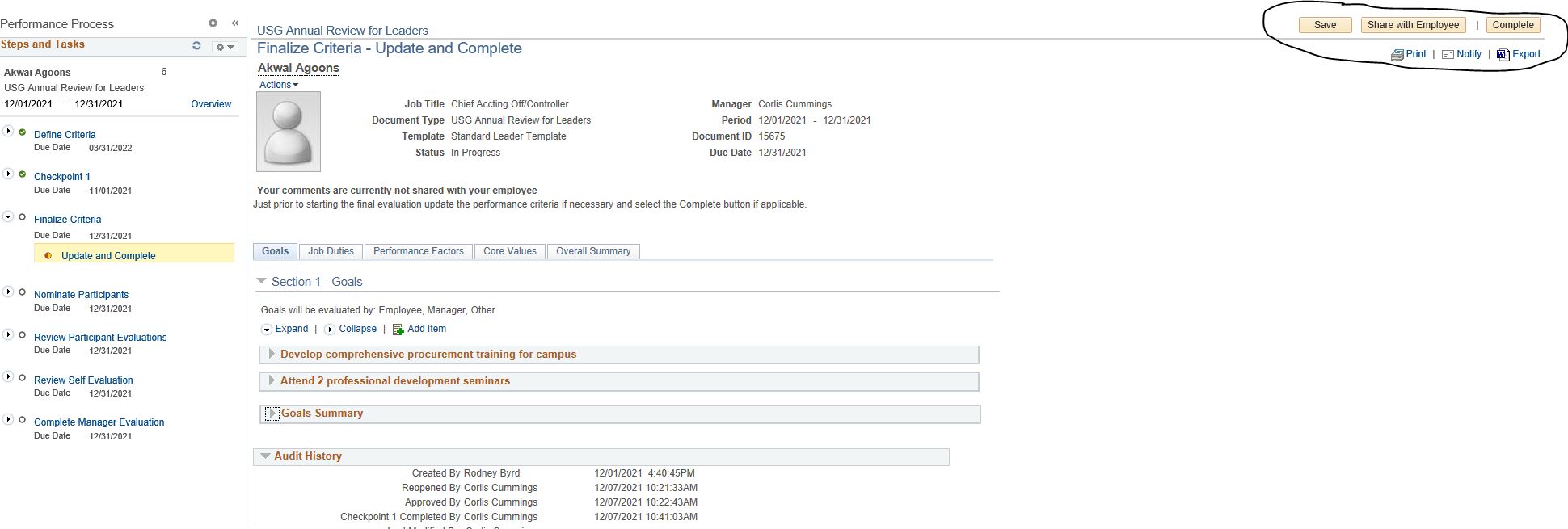 Step 7: Confirm you want to finalize criteria.
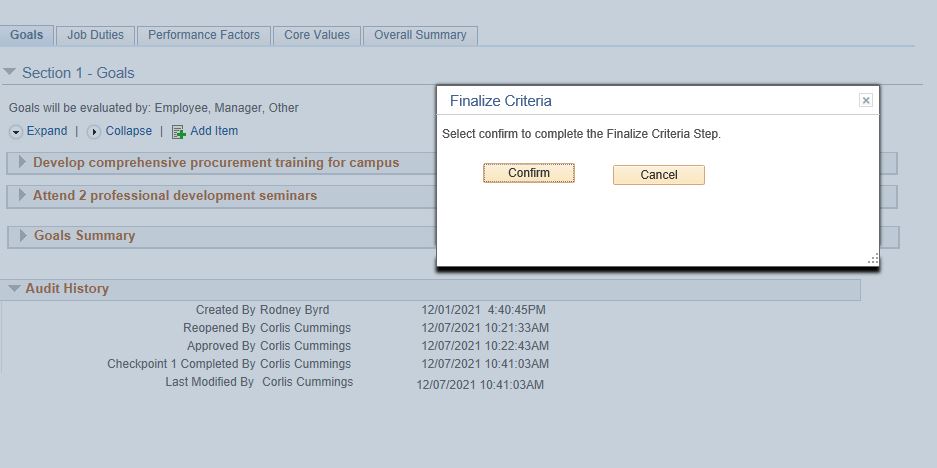 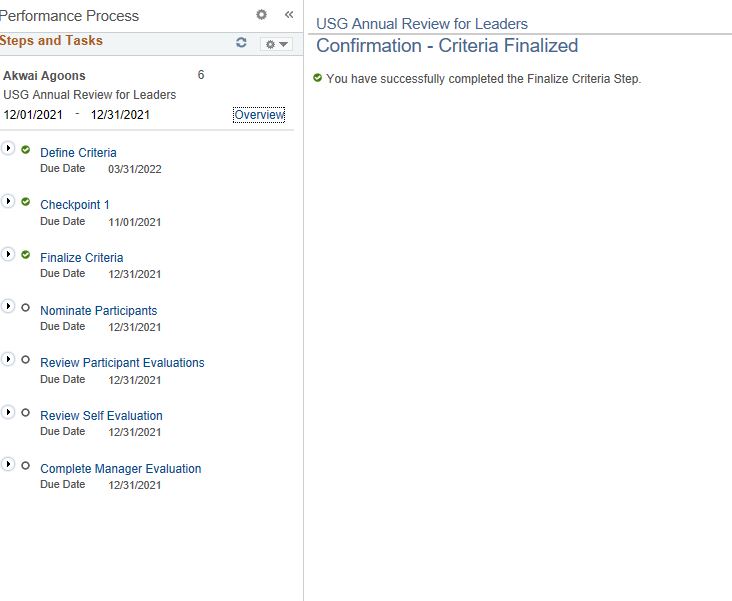 Step 8:  Click “Nominate Participants” ONLY if you are inviting someone to participate in the evaluation (i.e. previous supervisor).  SKIP THIS SECTION if you are not inviting anyone else to comment on the evaluation.
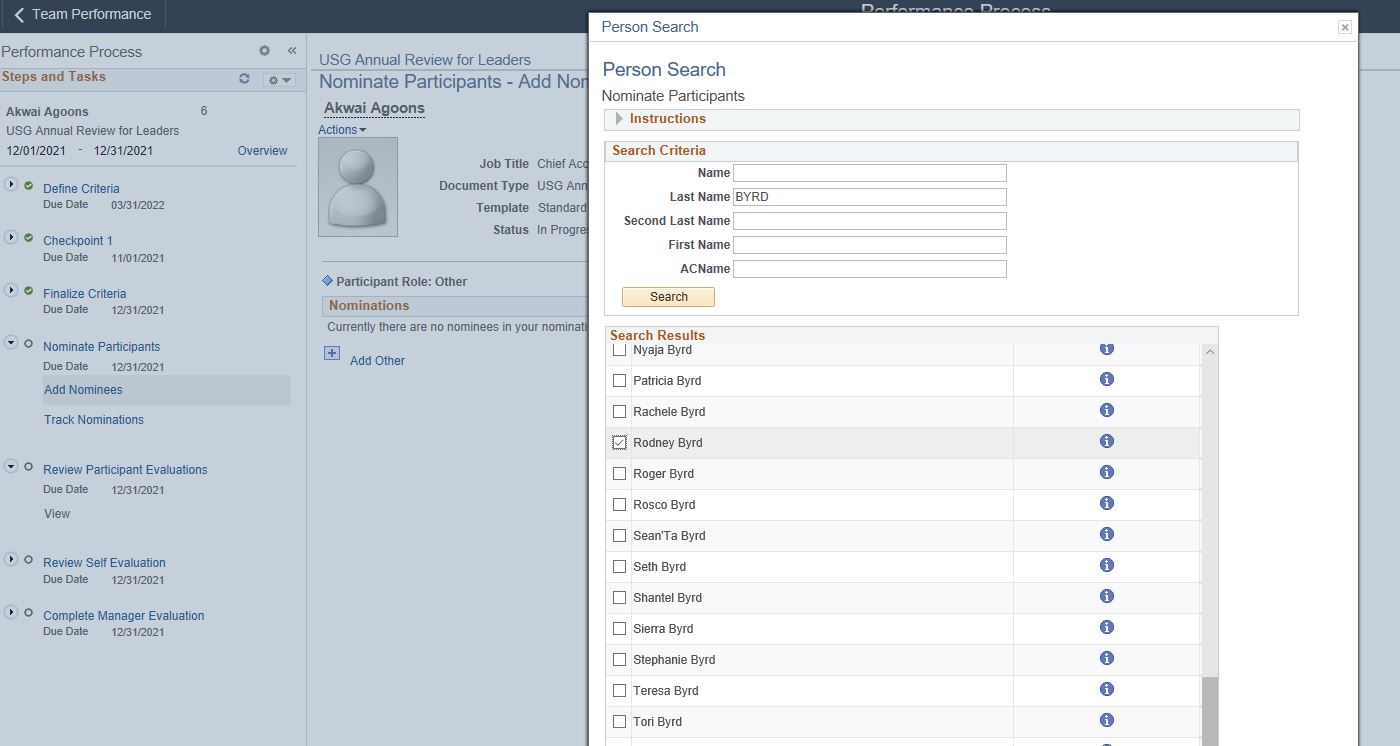 Step 9: Submit & Confirm Nominations (if applicable).
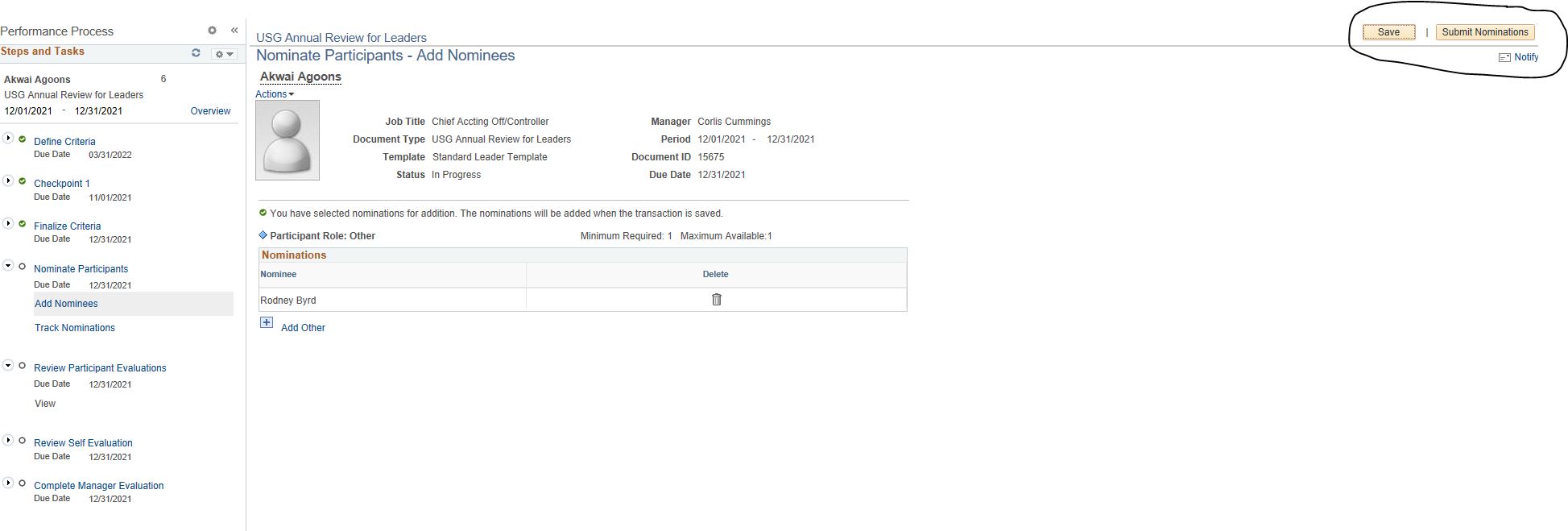 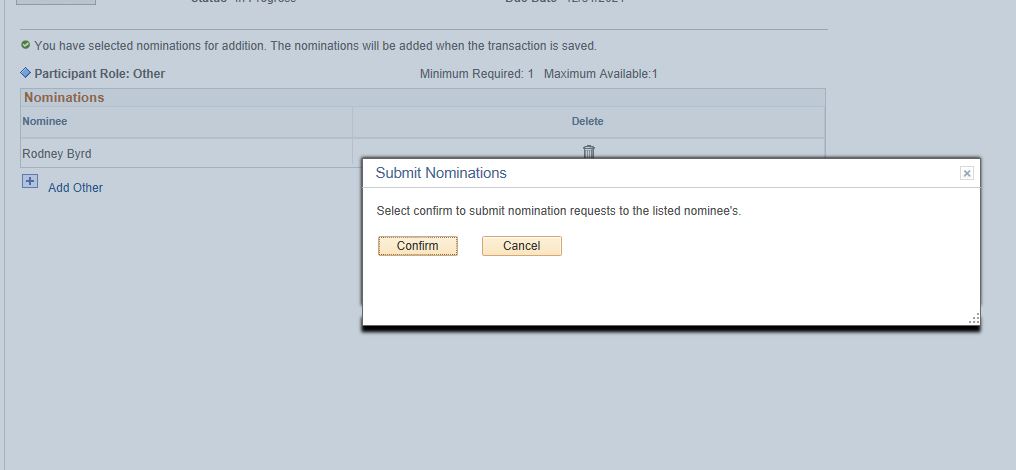 Step 10: Supervisor nominated will see request in his/her “Performance” tile.
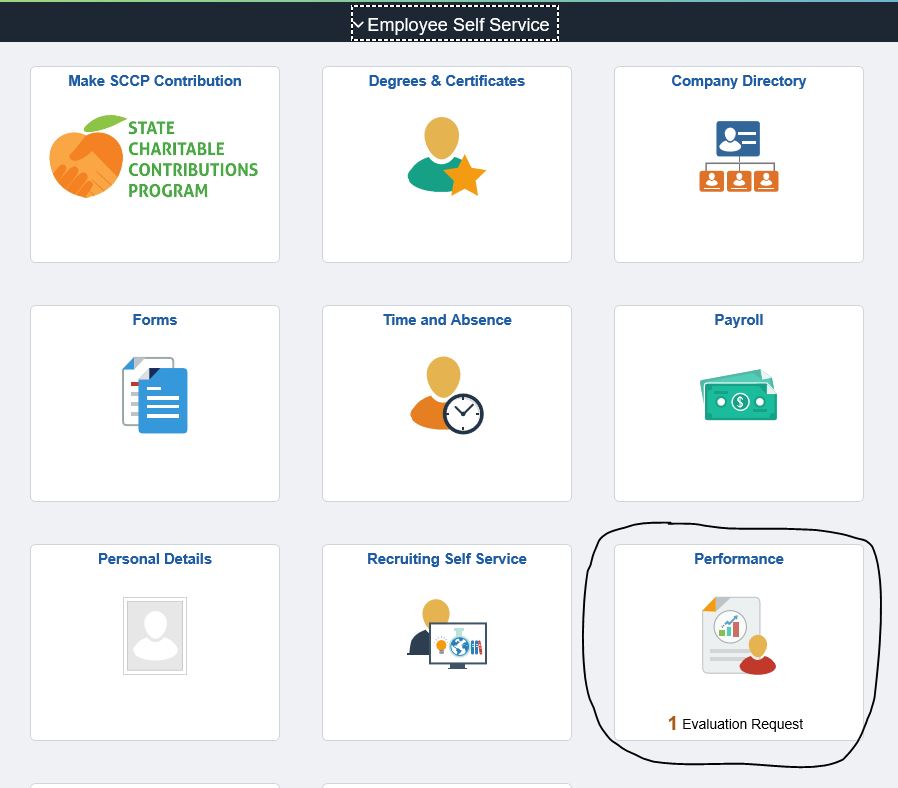 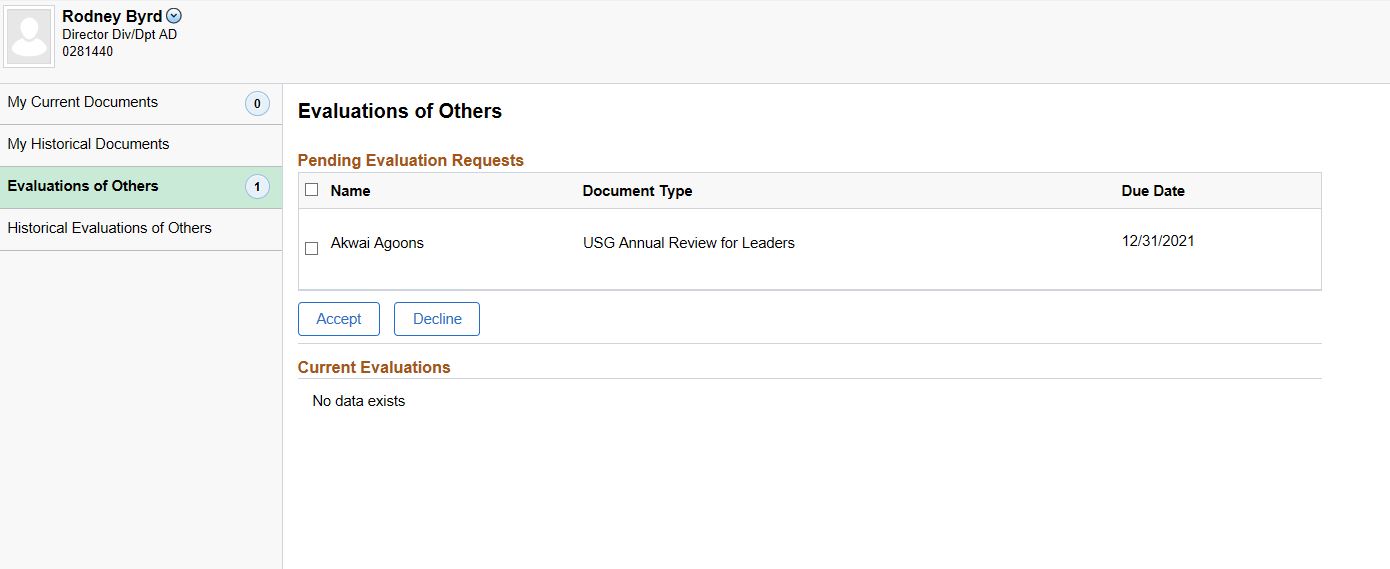 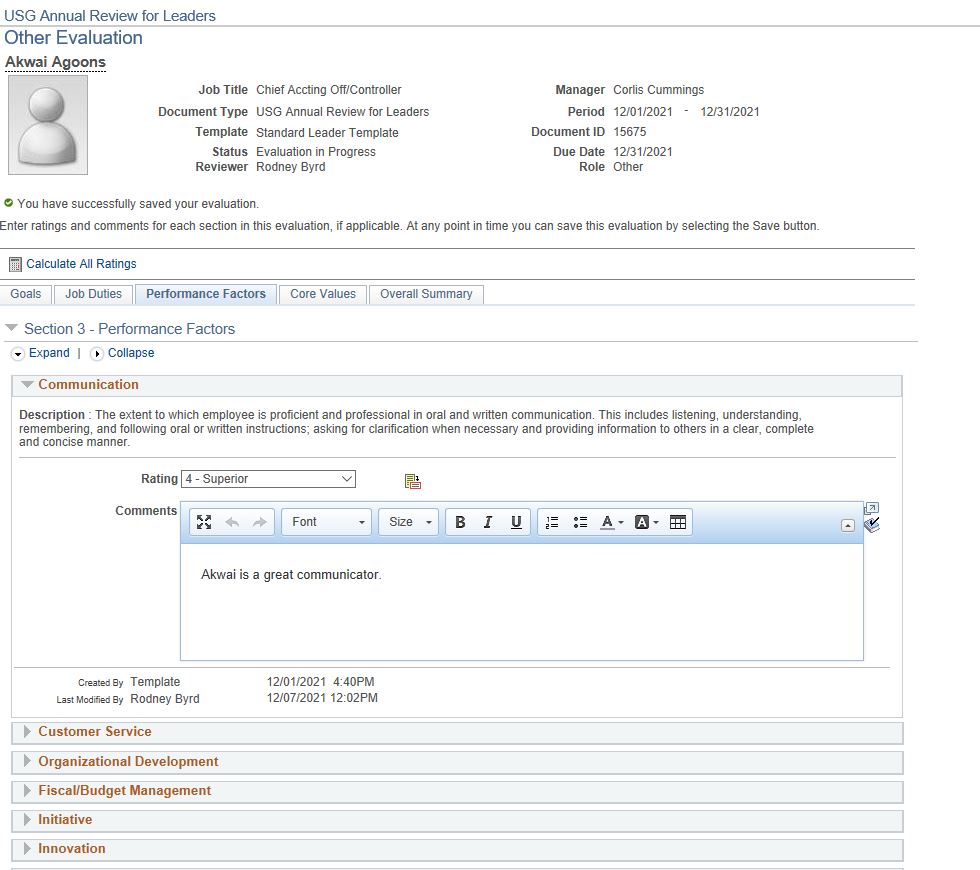 Step 11: Once finished. Added evaluator will choose complete and confirm.
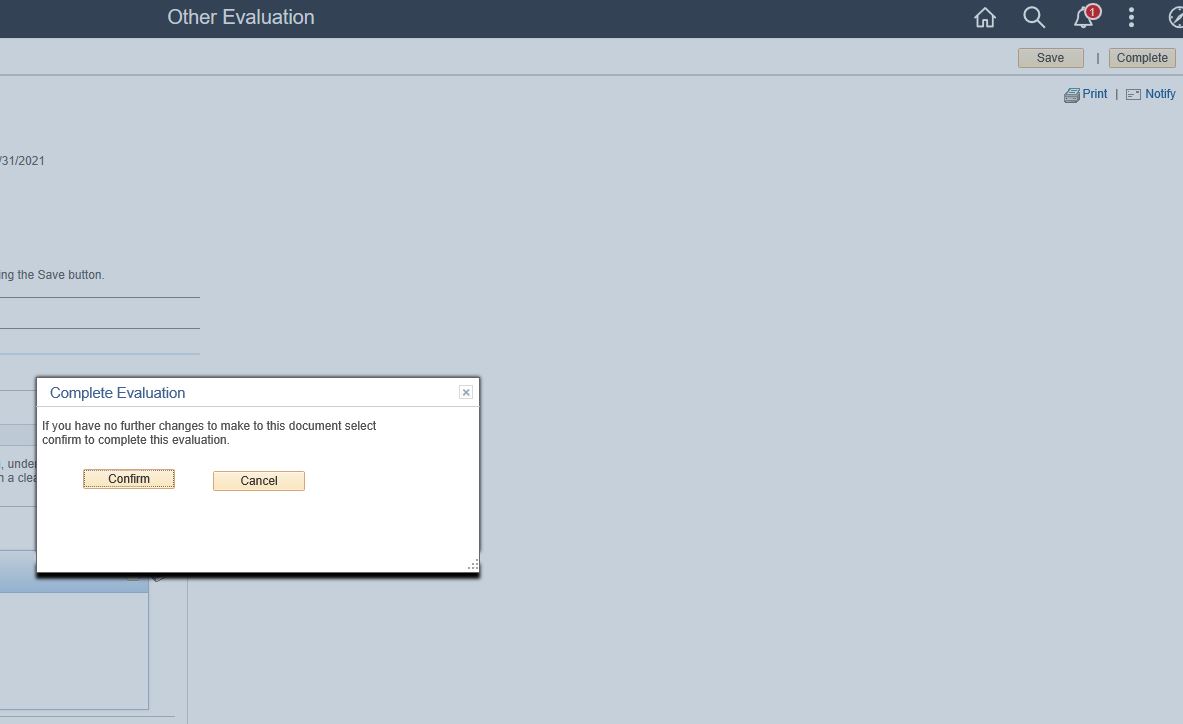 Step 12:  After the “Finalize Criteria” step.  Employee will be able to complete the “Self Evaluation” section of the evaluation.
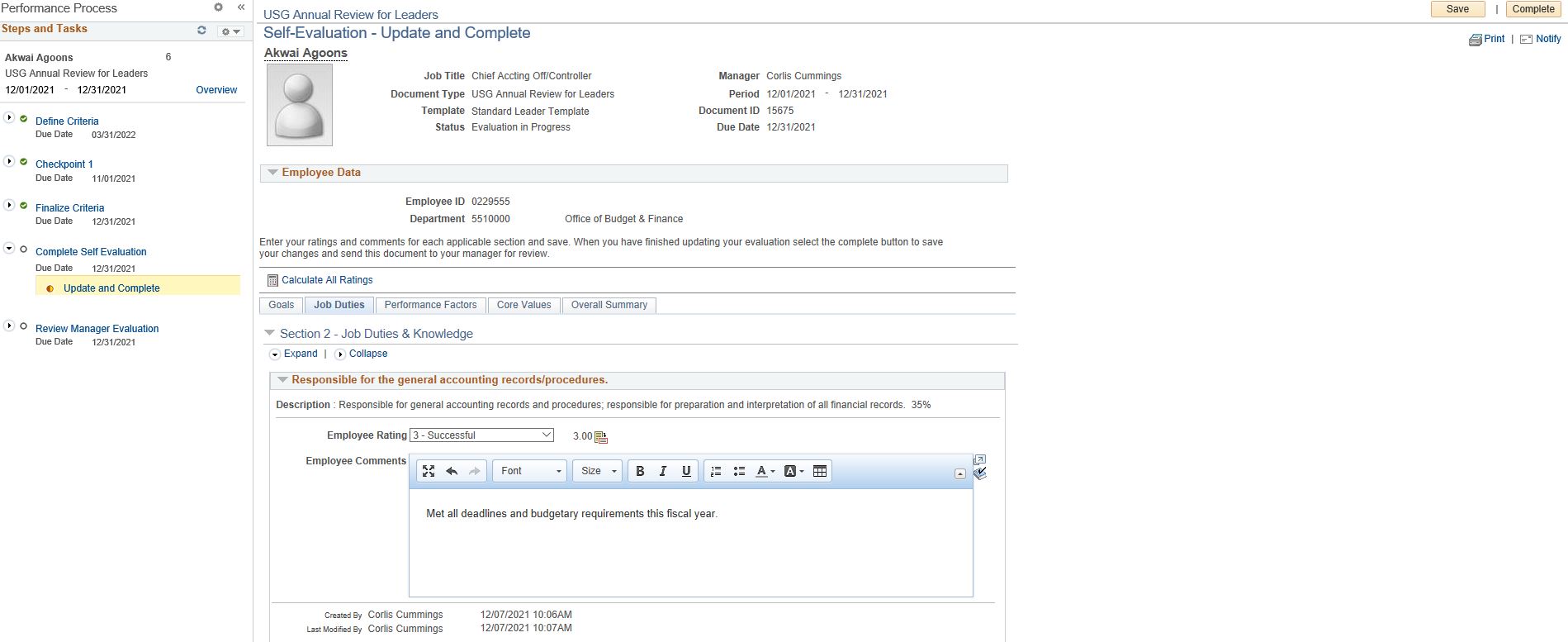 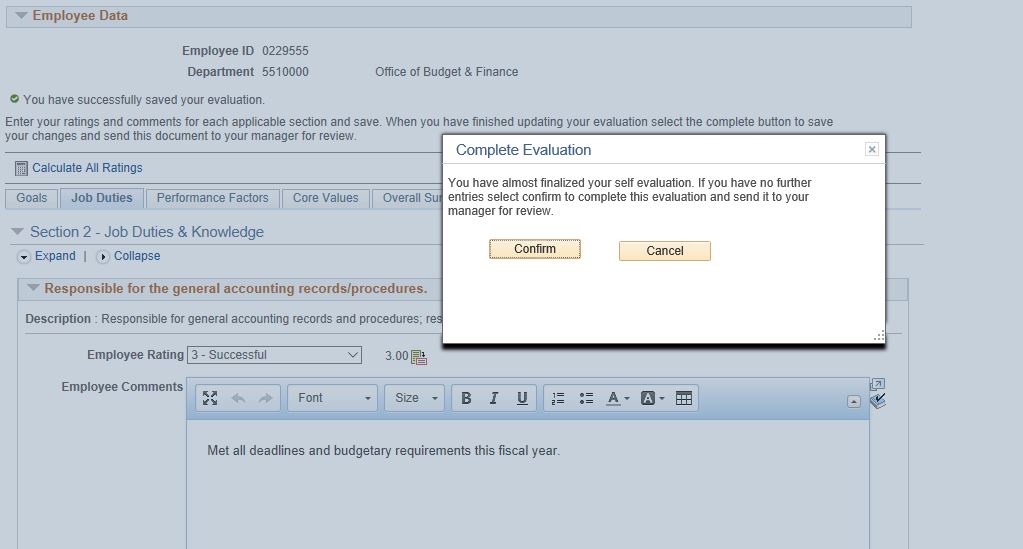 Step 13:  Manager will then be able to review the “Participant Evaluation” and the “Self Evaluation”. Complete the “Manager’s Evaluation” for CY2021.
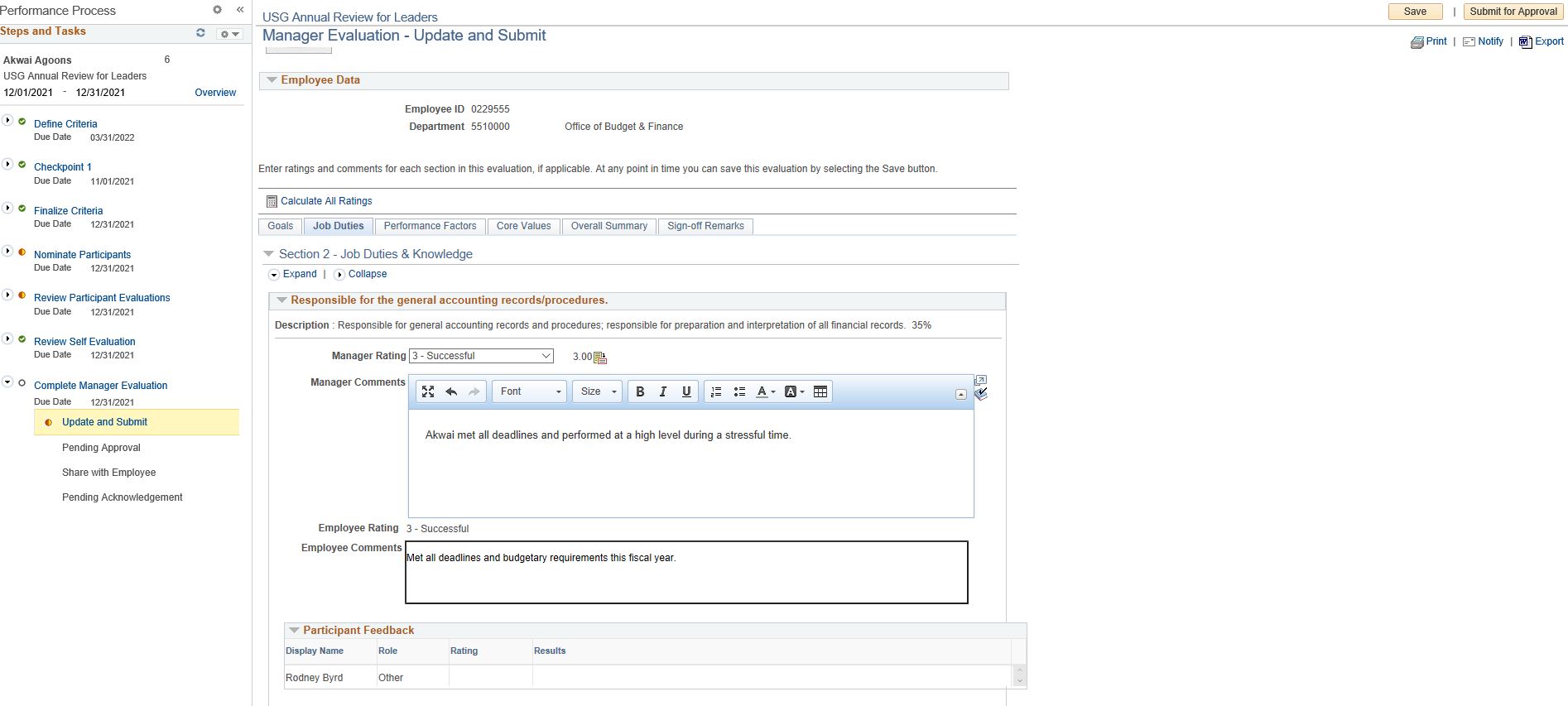 Step 14: Once complete, submit for next level supervisor approval.
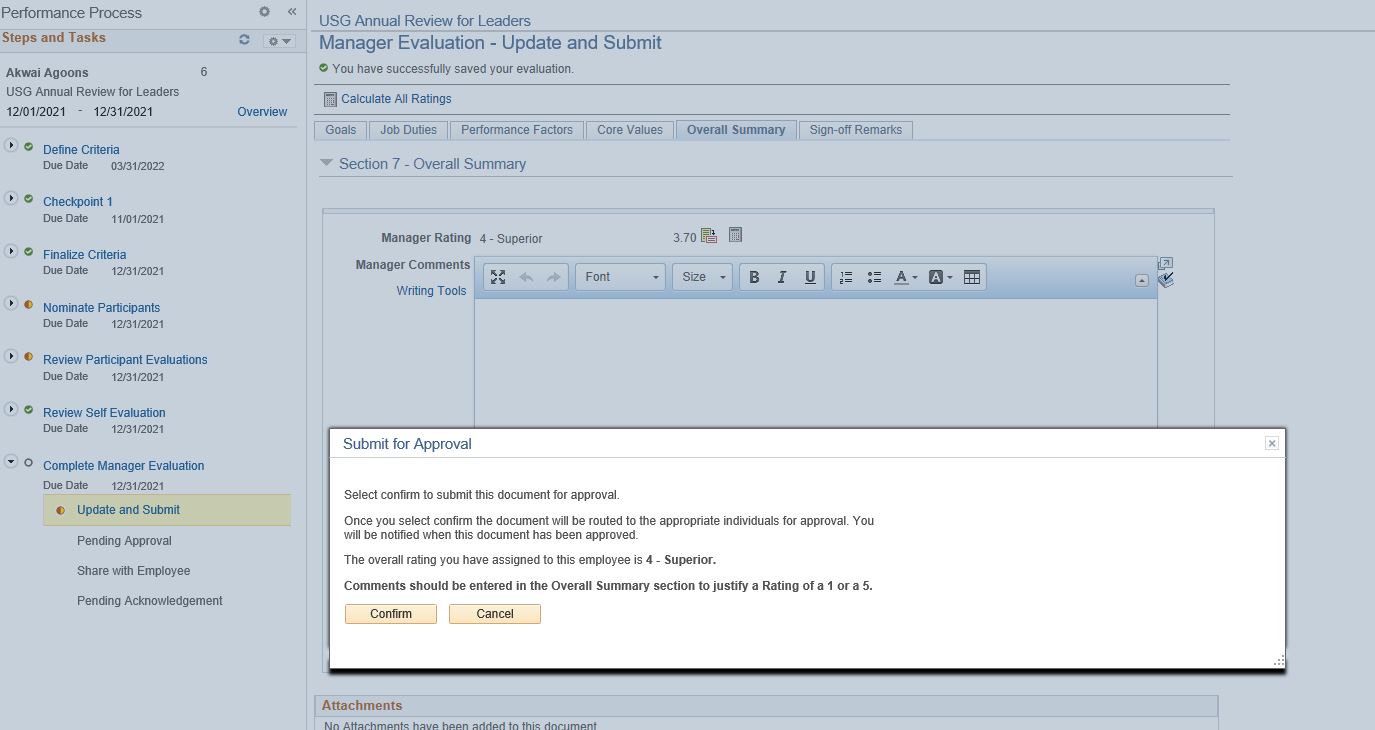 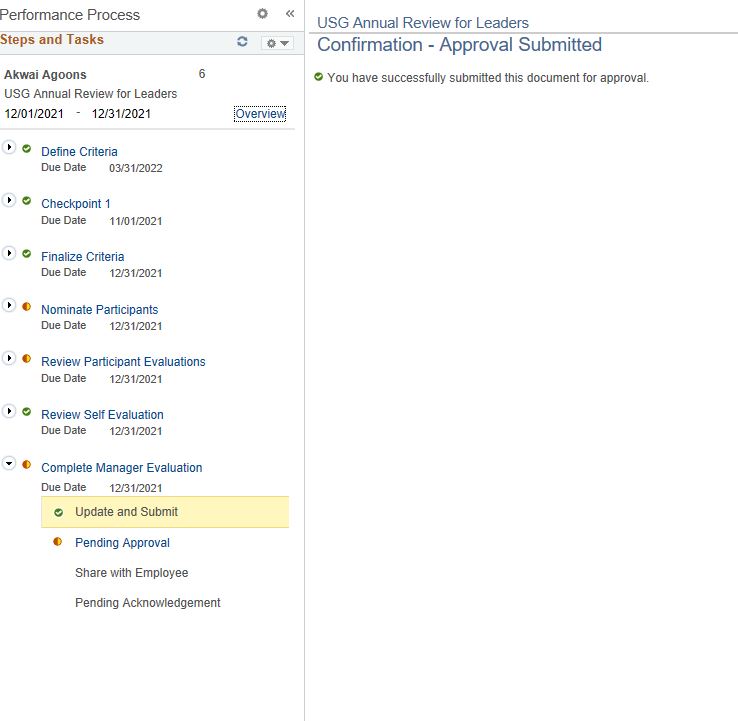 Step 15: Next level supervisor will sign in to OneUSG in MSS and choose “Approvals”.
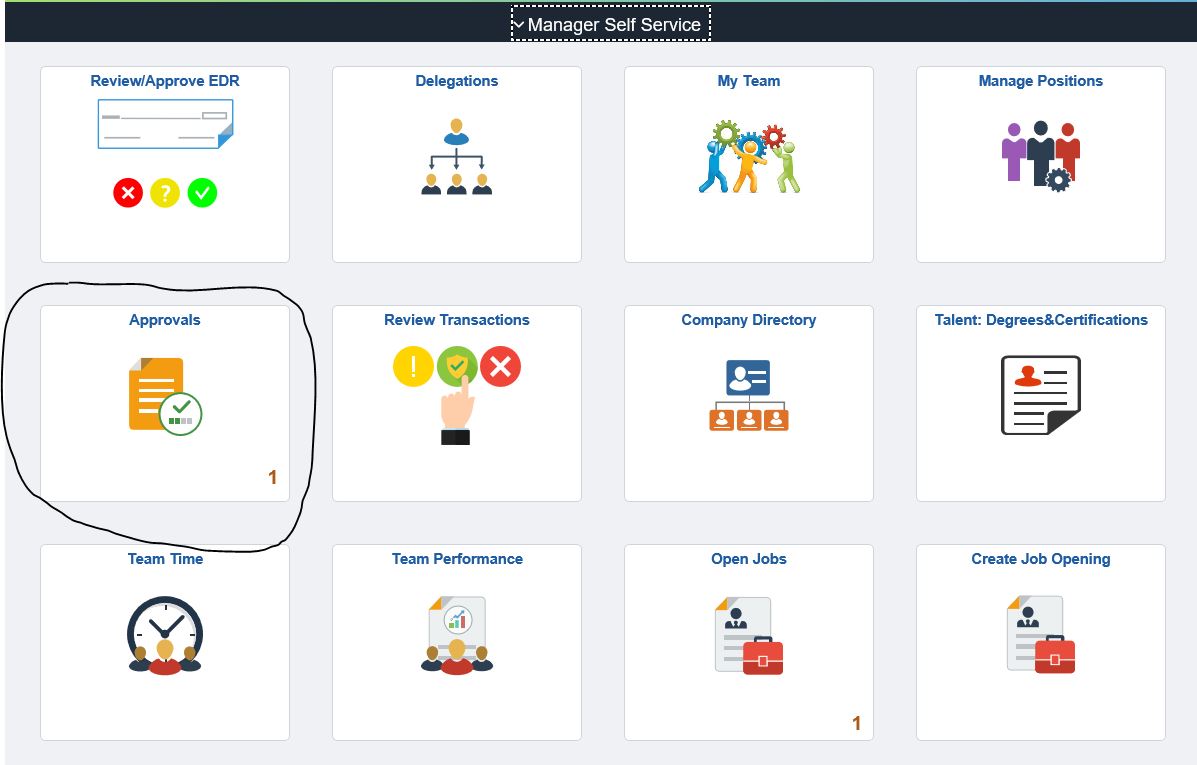 Step 16:  Choose the evaluation to review/approve.
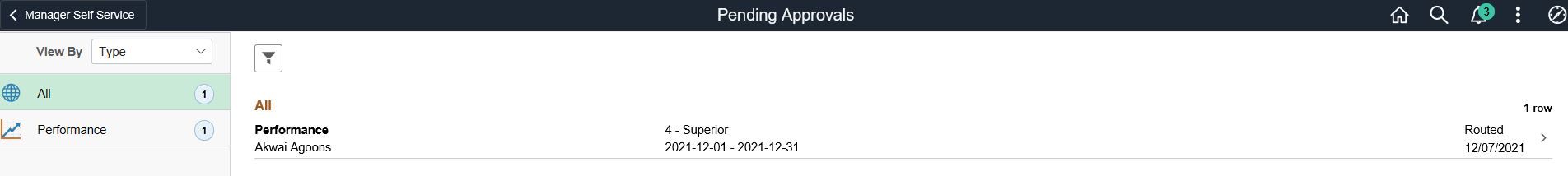 Step 17:  Next level supervisor can view the evaluation, add comments, and then approve or deny the evaluation.
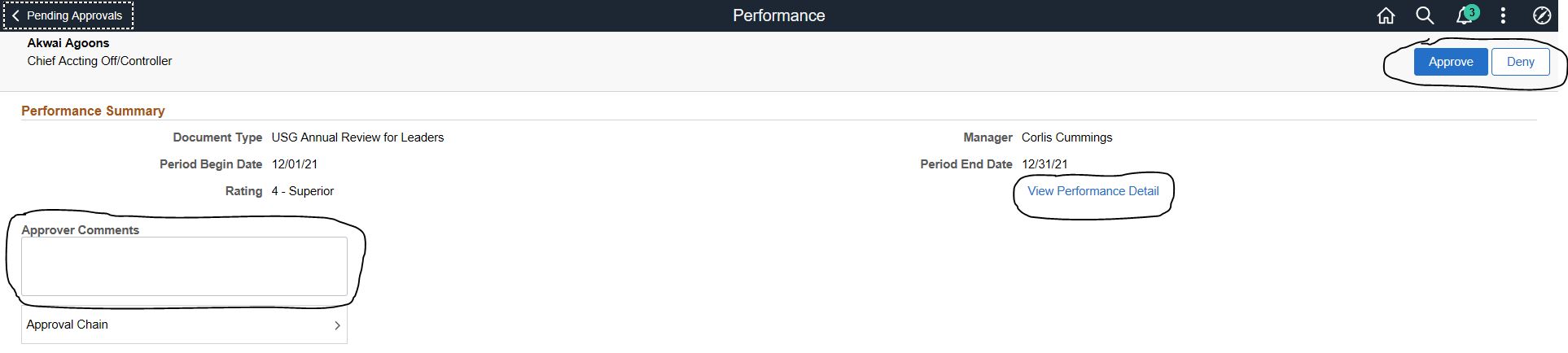 Step 18: Manager signs in and evaluation will be as Approved. Choose evaluation and “Share Evaluation with Employee”. Hold meeting with employee.
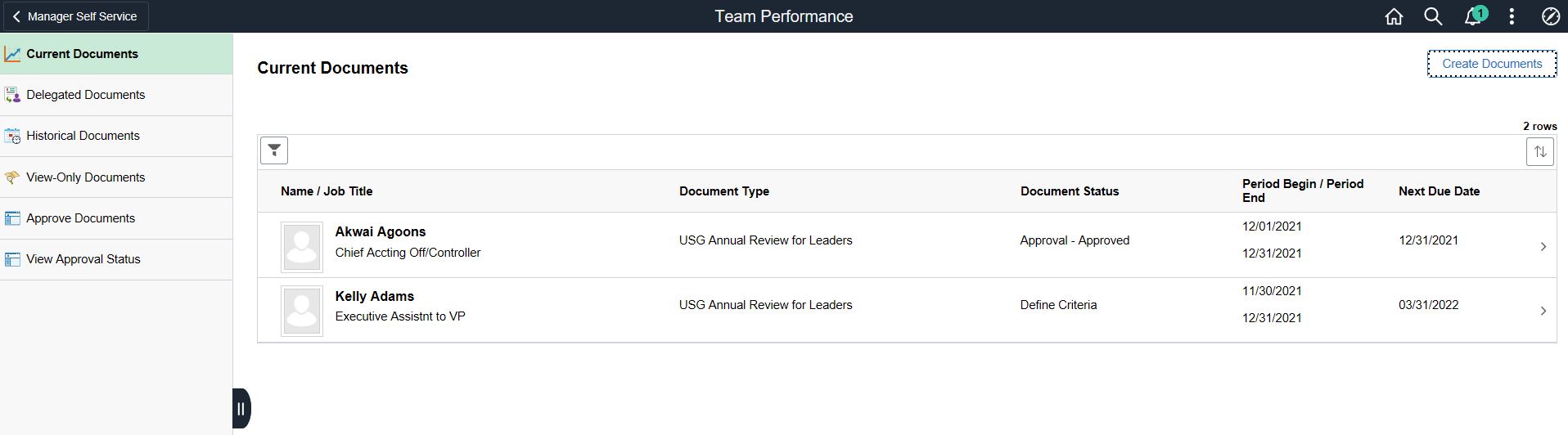 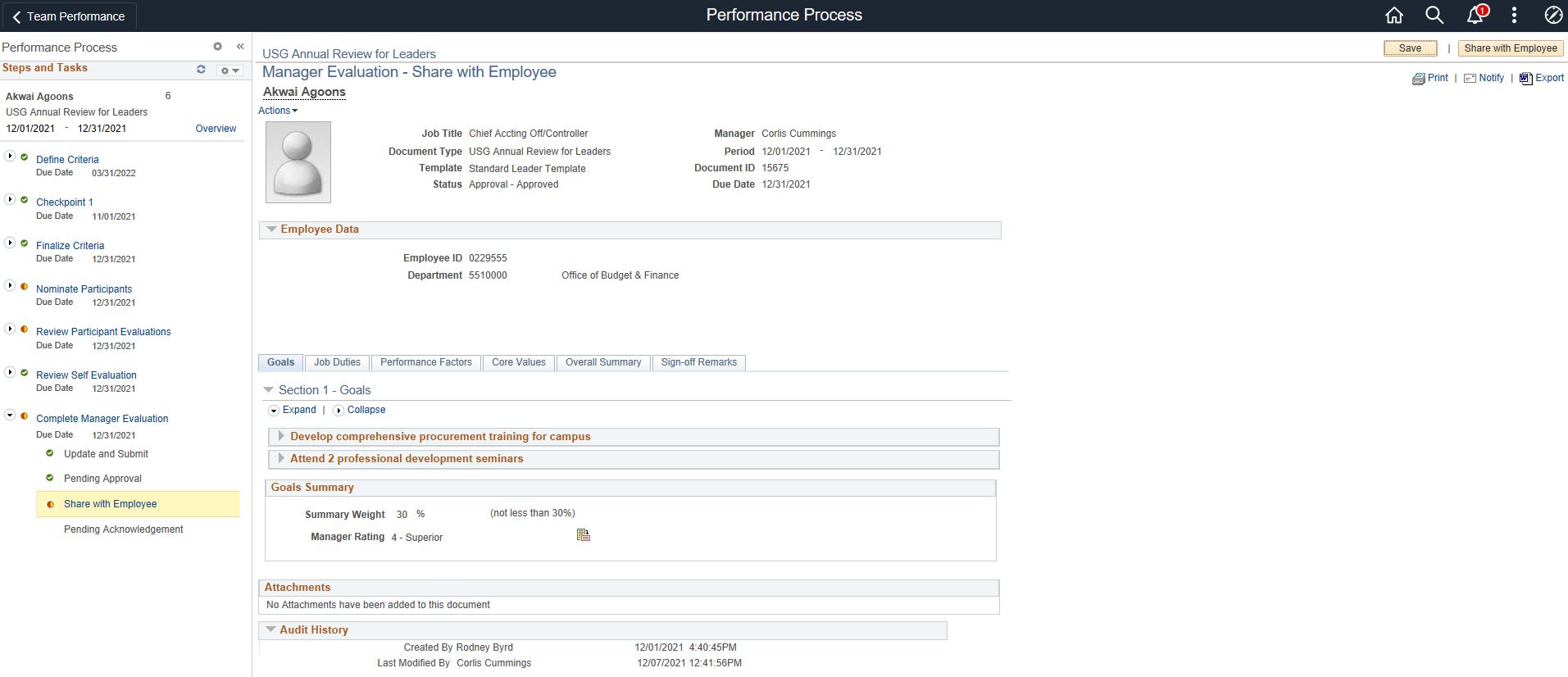 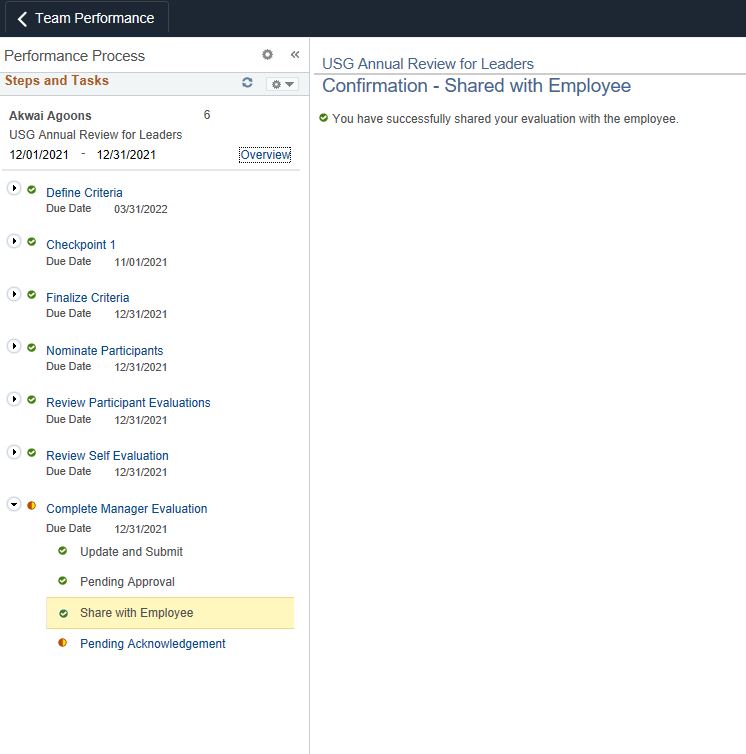 Step 19:  Employee signs into OneUSG. Selects “Performance” tile and selects the shared evaluation.
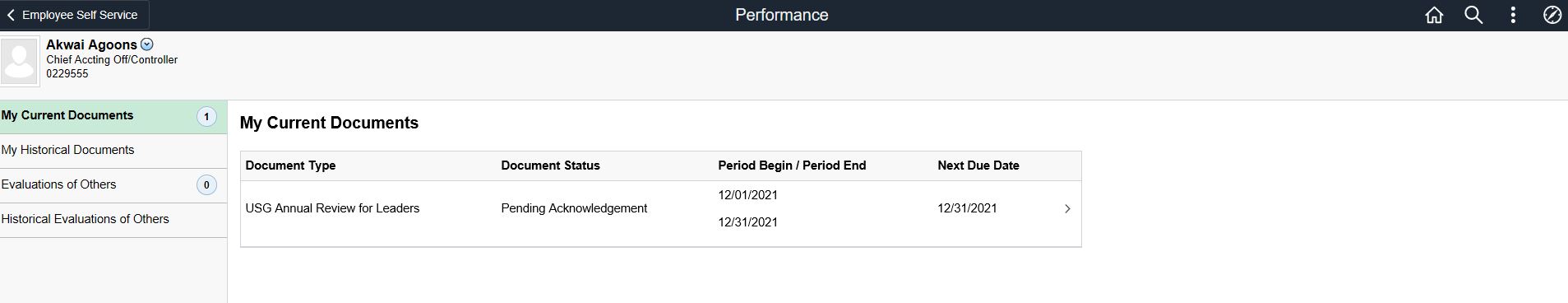 Step 20:  Employee must review evaluation AND meet with manager to review, ask questions, give feedback, etc.  Once meeting is complete, employee will “acknowledge” or “sign” the evaluation.
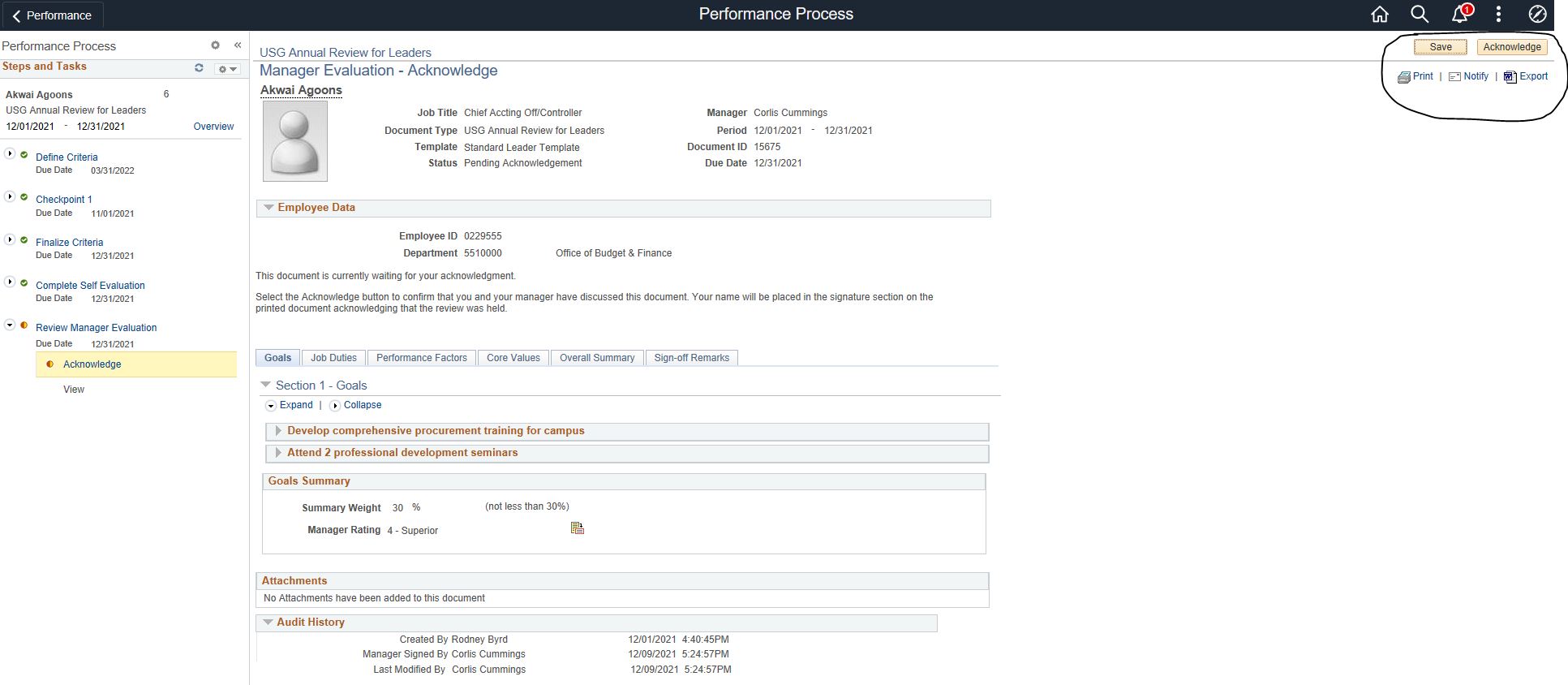 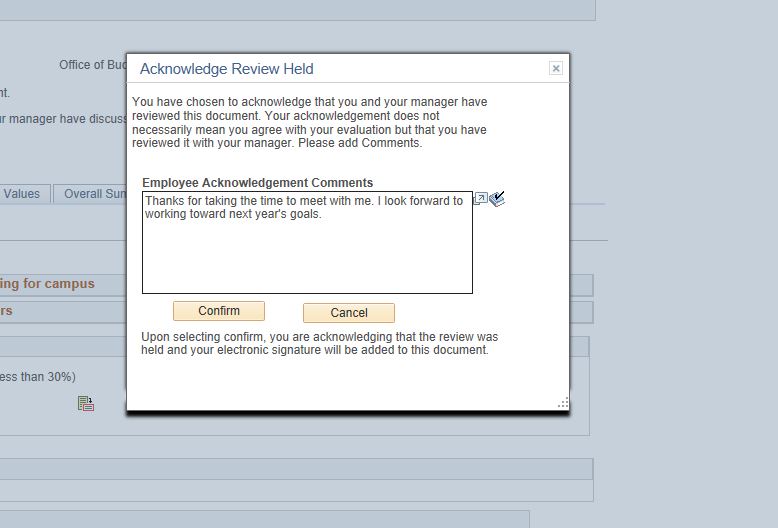 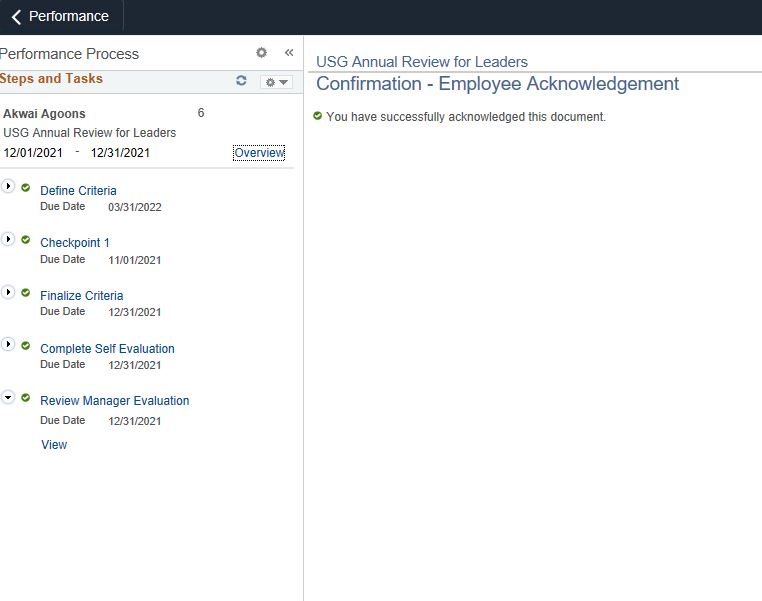 Performance document will be maintained in the “My Historical Documents” section of the Performance Tile in Employee Self Service.
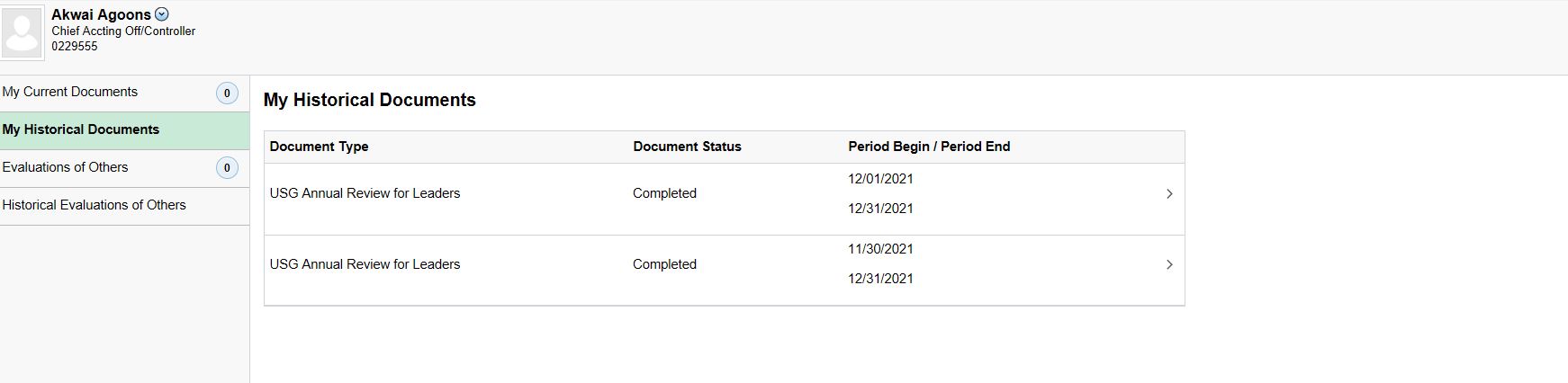